SYMMETRY AND GROUP THEORY
Dr.Koshy John
  Department of chemistry
Symmetry Elements
The elements used to ascertain the symmetry of a molecule quantitatively is called Symmetry elements.
A symmetry element is a geometrical entity such as a line about which a rotation is carried out, a point about which an inversion is  carried out or a plane about which a reflection is carried out to generate an equivalent orientation or indistinguishable orientation.
Elements of symmetry are;
        1. Identity(E)
        2. Proper axis of symmetry(Cn)
        3. Centre of symmetry(i)
        4. Plane of symmetry 
        5. Improper axis of symmetry
1.Identity
Every object possess an identity element
It’s a doing nothing operation
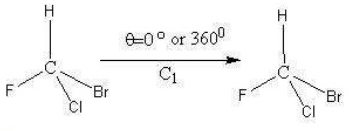 2.Proper axis of symmetry
An imaginary axis about which the molecule is rotated through an angle 360º/n to generate an equivalent orientation.
It is an axis of n fold symmetry or an axis of order n.
The highest order axis passing through maximum number of atoms is the principal axis.
Water molecule has a 2-fold axis, Ammonia has a 3-fold axis and Boron trifluoride has a 3-fold and three 2-fold axes.
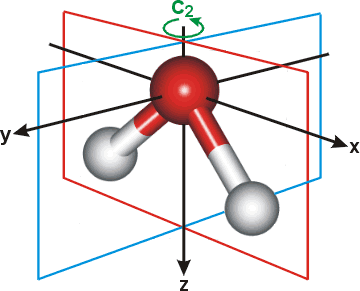 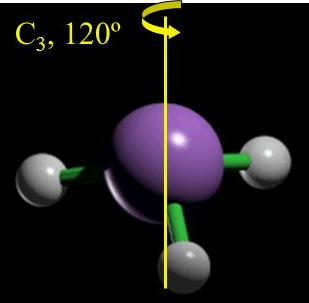 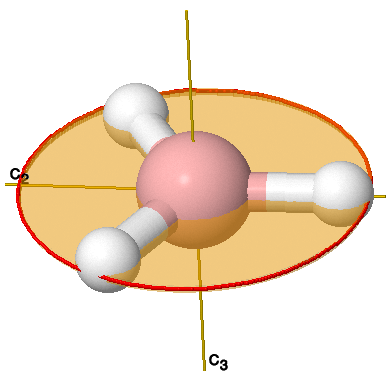 H2O
NH3
BF3
3.Centre of symmetry(i)
It is a point at the centre of the molecule from which lines are drawn in opposite directions will meet exactly similar points at exactly same distance.
Molecules such as N2F2,C2H4,PtCl4,C6H6 etc contain ‘i’
Objects possessing ‘i’ are Sphere, Cube, Hexagon etc.
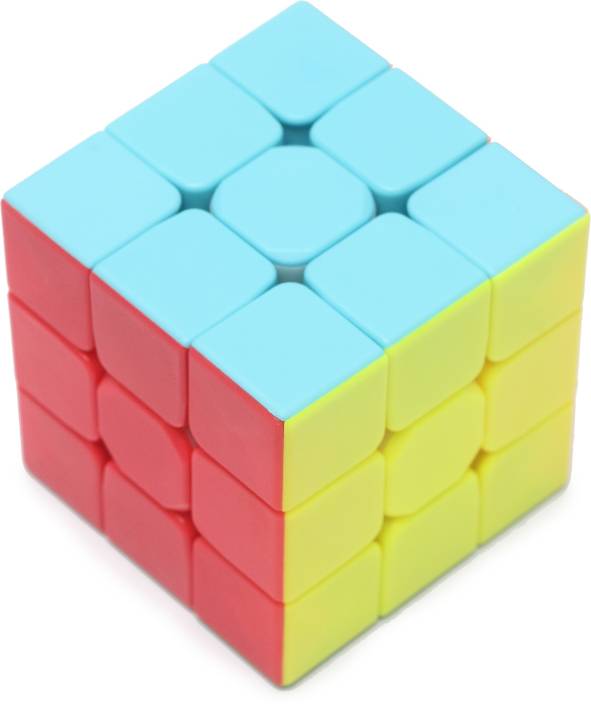 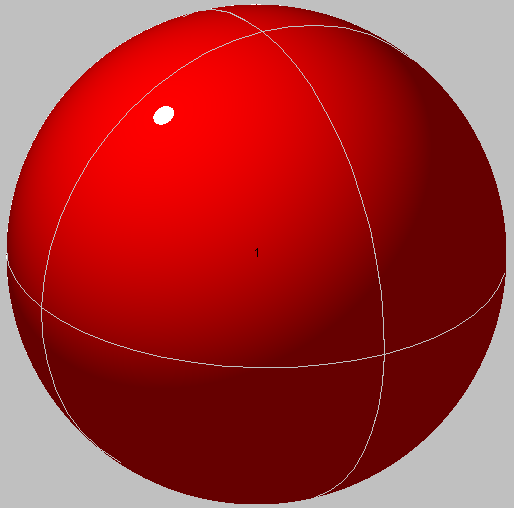 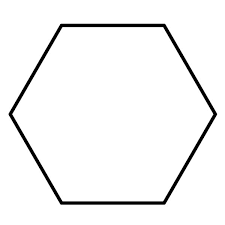 4.Plane of symmetry(σ)
A plane of symmetry is a plane which divides the molecule into two equal halves such that one half is the exact mirror image of the other half.
Plane of symmetry can take up different orientations with respect to the principal axis.
A plane which is perpendicular to he principal axis is denoted as σv plane.
Plane parallel to principal axis is  σh plane.
A vertical plane which divides the the angle between two C axes is denoted as σd plane.
Number of planes of symmetry of a molecule can vary from one to infinity.
Linear molecules have infinite number of planes.
Examples,
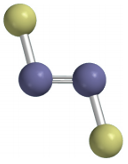 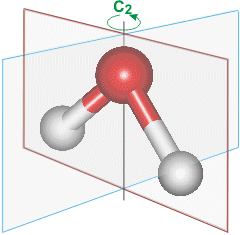 N2F2
H2O
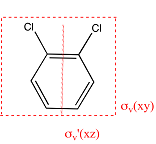 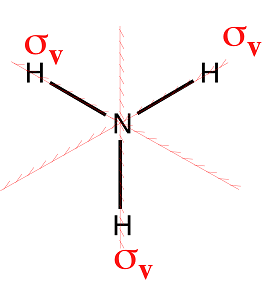 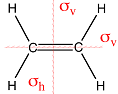 C2H4
NH3
Dichlorobenzene
5.Improper axis of symmetry(Sn)
It is an axis about which the molecule is rotated through 360/n followed by a reflection in a plane perpendicular to the axis produces an equivalent orientation
Example N2F2
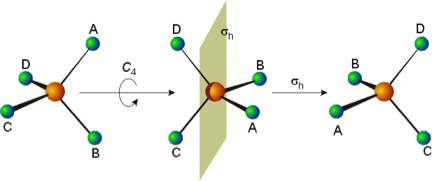 The various symmetry elements and operations are given below
Let us try to assign the point groups of some molecules now.
Thank you